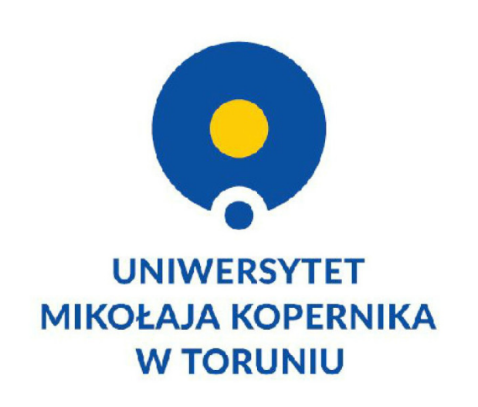 Młodzież wiejska wobec przedsiębiorczości - postawy, doświadczenia,skutki dla rozwoju wsi i rolnictwa
Dr hab. Wojciech Knieć
Zakład Socjologii Obszarów Rustykalnych
Instytut Socjologii
UMK w Toruniu
Młodzież wiejska w badaniach socjologicznych
W ciągu ostatnich trzydziestu lat na gruncie socjologii wśród mieszkańców polskiej wsi młodzież stanowi jedną z najbardziej eksplorowanych kategorii społecznych (czego nie da się powiedzieć o socjologii zachodnioeuropejskiej) 
W badaniach nad młodzieżą wiejską jej stosunek do pracy jako wartości, jej miejsca w aspiracjach życiowych oraz stosunek do przedsiębiorczości jest często powtarzającym się wątkiem 
Badania nad przedsiębiorczością mieszkańców wsi w mniejszym stopniu zwracają osobną uwagę na przedsiębiorczość młodzieży
Młodzież wiejska
K. Szafraniec akcentuje znaczenie „bezzębnego optymizmu” tej grupy oraz jej wysokiej gotowości do bycia mobilnym na rynku pracy 
K. Szafraniec – wracający na wieś po zakończeniu edukacji w mieście: a. niezagospodarowani przez miejski rynek pracy b. dobrze wykształceni, ze świadomością wyboru „gorszej drogi” c. „gniazdownicy” d. nowi mieszkańcy wsi
Przedsiębiorczość na wsi – dwa ujęcia (E. Psyk-Piotrowska)
Ujęcie przedmiotowe – przedsiębiorczość jako cecha strukturalna 
 - przedsiębiorczość rolników w rolnictwie
przedsiębiorczość pozarolnicza rolników i domowników
 przedsiębiorczość wiejska osób nie będących rolnikami 
Ujęcie podmiotowe  - co to znaczy być osobą przedsiębiorczą
Przedsiębiorczość wiejska
W przypadku prac na temat przedsiębiorczości wiejskiej podkreśla się jej znaczenie w wielofunkcyjnym rozwoju obszarów wiejskich, stopniowej transformacji z przestrzeni rolniczej w kierunku bardziej zróżnicowanej funkcjonalnie. 
Przedsiębiorcy wiejscy oraz ich firmy stają się kluczowym czynnikiem rozwoju lokalnego (Kłodziński, 2006, 2009; Szopiński, 2004). 
Podkreśla się, że przedsiębiorczość wiejska stanowi szansę pozarolniczego rozwoju wsi (Matysiak, Żmija, 1996), stanowić może skuteczny czynnik w walce z bezrobociem (Wojewoda 2002), rozwijana jest przede wszystkim w oparciu o własne zasoby siły rodzinnej (Sułkowski 2003), określa się znaczenie różnych czynników kształtujących poziom przedsiębiorczości na obszarach wiejskich, w tym wpływ samorządów gminnych (Leśniewski, 2010; Kata, Miś, 2005; Haus, 2003; Kochmańska, 2007; Słomińska, 2007; Sztando, 1999; Pomianek, Sawicka, 2010; Kuczowiec, 2003) oraz znaczenie czynnika ludzkiego, postawy przedsiębiorczej i poziomu wykształcenia osób prowadzących firmy (Gola, 2011; Stawicka, 2003; Tyrańska, 2007; Czapiewski, Janc, 2012; Leszczycka, 2012).
Natomiast ze względu na swoją odmienność i wyraźną „specyfikę wiejską” dużą popularnością badawczą cieszy się agroturystyka (Firlej, Niedziółka 2007; Kosmaczewska 2011; Szymańska 1996; Feczko, 2010; Bednarek-Szczepańska, 2010; Sikora, Wartecka-Ważyńska, 2009, Foryś 2015).
Przedsiębiorczość wiejska
Obraz przedsiębiorczości wiejskiej widzianej przez pryzmat dyskursu naukowego (Halamska, 2013; Bański 2015). 
są to podmioty bardzo niewielkie, przede wszystkim mikroprzedsiębiorstwa, bazujące na samozatrudnieniu;
 z dużym udziałem „szarej strefy” (Hałasiewicz 1999) 
o wysokim stopniu elastyczności i umiejętności przekwalifikowania się wraz ze zmieniającym się popytem; 
obok ekonomicznych równie ważne są korzyści społeczne i psychologiczne – posiadanie jakiejś pracy i zabezpieczenie zbędnej siły w rolnictwie; 
są to podmioty funkcjonujące w czasie teraźniejszym, nie tworzące dalekosiężnych strategii rozwojowych, nie dbające o wysoki poziom konkurencyjności i niezainteresowane często dalszym rozwojem; 
w niewielkim stopniu współpracujące z innymi podmiotami
Przedsiębiorczość mieszkańców wsi
A. Kaleta (1996, 1999, 2015) zwraca uwagę na interesujące cechy specyficzne dla przedsiębiorczości wiejskiej 
 - powszechność (ukrytej) dwuzawodowości lub szerzej – dywersyfikacji źródeł dochodów – wśród rolników 
 - zawód rolnika jako przedsiębiorczość sensu stricte 
Zły klimat dla przedsiębiorczości wiejskiej (Raport FIR) – nieskuteczne, źle zaprojektowane oferty dla młodych przedsiębiorców wiejskich, brak przyjaznego otoczenia instytucjonalnego 
Klientelizm, klanowy charakter kapitału społecznego wsi nie sprzyjają klimatowi przedsiębiorczości (Goszczyński, Knieć 2014) 
Problemy strukturalne – niższy poziom rozwoju rynku wiejskiego (brak masy krytycznej dla rozwoju infrastruktury i usług), utrudnienia fizyczne, brak specjalistów
Młodzi na wsi a przedsiębiorczość
Nie ma istotnych różnic w postawach młodych ludzi na wsi i w mieście wobec wyzwań, jakie generuje rynek pracy, w tym wobec mobilności zawodowej i przestrzennej (Wasielewski 2012)
Wieś przestaje być „gorszym światem”. Aż 50% młodzieży wiejskiej i 13% młodzieży miejskiej deklaruje chęć zamieszkania na wsi
Definiowanie osoby przedsiębiorczej przez młodzież:
cechy typowe : pracowitość, pomysłowość, pewność siebie, upór, optymizm
cechy częściej wymieniane przez młodzież ze wsi: spryt, zaradność, odwaga, wyzysk 
W opinii badanych młodych mieszkańców wsi (np. raport Młodzi na wsi) głównymi problemami w rozwijaniu przez nich własnej działalności gospodarczej są: wątłość lokalnego rynku, koncentracja w skali mikro (wieś gminna dominuje), wszechobecność lokalnych intryg politycznych i klientelizmu
Młodzi nastawieni pro-przedsiębiorczo zwykle rozważają otwarcie własnego biznesu w mieście, niż na wsi 
Są świadomi, że to właśnie osoby przedsiębiorcze (zarówno w sektorze rolnym, jak i obok niego, czy poza nim) stanowią główny potencjał wsi i decydują o jego rozwoju
Intencje przedsiębiorcze młodzieży wiejskiej
Wg J. Korpysa młodzież prezentuje intencje przedsiębiorcze, wyraźnie doceniając znaczenie wykształcenia, doświadczenia zawodowego, pracowitości i sumienności, znajomości języków obcych  
Rzeczywiste działania, jakie ona podejmuje są dalekie od tychże intencji – tylko niewielka grupa z badanych próbowała aktywnie i świadomie nabywać powyższe kompetencje oraz rozwijać te cechy w celu ich wykorzystania dla np. rozwijania własnej działalności gospodarczej
Baza edukacyjna
Młodzież wiejska posiada obiektywnie rzecz biorąc niezłe (znacznie lepsze, niż dwie dekady temu) charakterystyki edukacyjne, jednak ich jakość jest gorsza, aniżeli młodzieży miejskiej 
Częściej wybiera szkoły, a potem uczelnie łatwiej dostępne, o niskiej renomie. Dość konwencjonalnie patrzy na swoją przyszłość zawodową. 
Kiedy rynek pracy nie jest w stanie zaoferować gotowych miejsc pracy, przedsiębiorczość jest być może rozwiązaniem „ratunkowym”. Ludzie skazani są na to, by sami organizować sobie miejsca pracy. Młodzież wiejska, mimo tego, że ma pewne cechy, które są w tej roli niezbędne (zdolność odraczania gratyfikacji, mniejsza zachłanność na szybki zysk niż w przypadku miejskiej młodzieży), nie jest dobrym materiałem dla przedsiębiorczości: bardzo niechętnie podejmuje ryzyko, szuka pracy bezpiecznej, ustabilizowanej, rozwiązań konwencjonalnych i sprawdzonych (Szafraniec 2012)
Młodzi rolnicy
Przymus ekonomiczny głównym motorem dywersyfikacji dochodów
Przymus ekonomiczny głównym motorem dywersyfikacji dochodów
Potencjał przedsiębiorczości wśród rolników i domowników
Potencjał przedsiębiorczy w zależności od wieku rolników
Postawy wobec przedsiębiorczości jako wartości wśród młodych rolników
Badania własne –2008, 2010, 2013 (młodzi rolnicy 18-35 lat prowadzący gospodarstwa rolne) 
Prowadzenie gospodarstwa rolnego to w ich opinii jest przedsiębiorczość (70%) 
W ich rozumieniu przedsiębiorczy rolnik to profesjonalista (posiadający wielowymiarowe kompetencje – nie tylko najnowszą wiedzę rolniczą, ale i np. marketingowe, obrabianie informacji itp.), innowator, nastawiony pro-towarowo
Potencjał dywersyfikacyjny
Dywersyfikacja dochodów w oparciu o przedsiębiorczość pozarolniczą i jednocześnie zasoby własnego gospodarstwa stanowi dla samych rolników „wyższy poziom” bycia przedsiębiorczym 
W 2008 r. 9% młodych rolników rozważało rezygnację z prowadzenia gospodarstwa, w 2010- 8%, w 2013 – 8% 
W tej grupie własna działalność gospodarcza jest najważniejszą z opcji życiowych dla 19% (2008), 22% (2010), 23% (2013) z nich
Młodzi rolnicy – doświadczenia związane z prowadzeniem własnej działalności gospodarczej poza rolnictwem
Doświadczenia własne są nikłe (11%), lecz zauważyć trzeba pozytywne wartościowanie przedsiębiorczości w ogóle – „własny biznes” to synonim zaradności, sprytu
Pojawia się tu jednakże dychotomiczne spojrzenie na przedsiębiorczość - zjawisko krytycznego stosunku do „lokalnych ludzi sukcesu” – niechęć, zazdrość, zawiść 
Chęć dywersyfikacji dochodów rolniczych deklarowało w 2008 r. 11% rolników, w 2013 r. – 10% z nich 
Wola ta jest skorelowana z wielkością ekonomiczną gospodarstwa – do 4 ESU jest niska, w przedziale 4-10 ESU jest wysoka. Jednak najbardziej zainteresowani dodatkowymi dochodami spoza rolnictwa są właściciele dużych gospodarstw rolnych 
Różne podłoże edukacyjne
Postawy powracających z emigracji młodych mieszkańców wsi
(Drobny) kapitał własny i niechęć do brania kredytów 
Pozytywne wzorce, innowacyjne pomysły, odnajdywanie nisz rynkowych 
Znaczenie importu kulturowego w rozwoju przedsiębiorczości na wsi (Hryniewicz 2000)
Wyższy poziom gotowości do podejmowania ryzyka związanego z własną działalnością gospodarczą
Zniechęcenie i liczne decyzje o ponownej emigracji 
Kolektywna przedsiębiorczość na emigracji (Zbiczno)
Młodzi przedsiębiorczy i przedsiębiorcy a środku unijne
Tworzenie i rozwój mikroprzedsiębiorstw
Różnicowanie działalności pozarolniczej
Środki dla bezrobotnych 
Brak oferty skrojonej pod potrzeby młodych, przedsiębiorczych o skromnych potrzebach inwestycyjnych
Walidacja umiejętności nieformalnych
Walidowanie umiejętności i kompetencji nabytych poza oficjalnym systemem edukacji 
Decyzja Rady UE z 2012 r. wzywająca państwa członkowskie do ustanowienia zasad walidacji powiązanych z narodowymi ramami kwalifikacji oraz – w zgodzie z europejskimi ramami kwalifikacji – umożliwiających uzyskanie pełnych lub częściowych kwalifikacji nabytych podczas uczenia się pozaformalnego i nieformalnego. 
Aż 92% badanych w 2006 r. podlaskich rolników i domowników deklaruje posiadanie takowych umiejętności, 86% w kujawsko-pomorskim 
Olbrzymia szansa na rozwój przedsiębiorczości – 17% badanych młodych rolników i domowników uważa, że uzyskawszy potwierdzenie kwalifikacji poważnie rozważałoby otwarcie własnej firmy (23% kobiet, 14% mężczyzn).
Przypadek 1: Adam, 29 lat, Sadłowo
Inteligencja wiejska 
Potrzebuje 15-20 tys. na rozwój firmy świadczącej usługi doradztwa podatkowego
Pozytywne wzorce z domu, wysoki poziom motywacji 
Brak oferty ze środków unijnych – nie wpasował się w kryteria naborów 
Przejście do „szarej strefy”
Oferta pracy w firmie Neuca w Toruniu, emigracja do Torunia
Przypadek 2: Wojciech, 34 lata, Górzno
Wpojone wartości pro-przedsiębiorcze przez ojca, właściciela sporej firmy
Nieudane początki w biznesie – upadłość własnej firmy, emigracja zarobkowa do Irlandii 
Powrót z kapitałem w postaci zarobionych pieniędzy, otwiera bar w Górznie 
Firma próbuje przetrwać, zyski niewielkie, próba podpalenia 
Rozważa powrót do Irlandii
Przypadek 3: Adriana, 32 lata,  Dobrzyń n. Wisłą
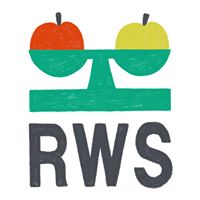 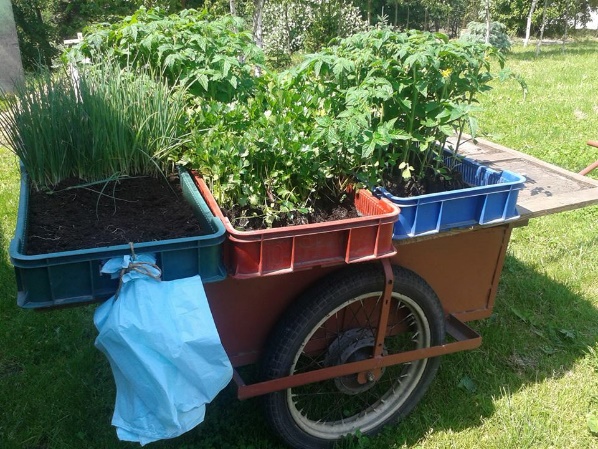 Niewielkie gospodarstwo rolne, 
Przejmuje je młoda dziewczyna, studentka 
Przestawia produkcję z tradycyjnej na warzywa, zioła 
Oferta paczki dla konkretnego konsumenta 
Konsumenci wspólnie z rolnikiem planują strukturę upraw  - bo zamawiają na wiosnę produkty na cały sezon do października
Płacą z góry rolnikowi 
Przekazanie towaru odbywa się w mieście, określony dzień i godzina
Tworzy sieć łączącą jej gospodarstwo rolne z 40 konsumentami z Torunia i Warszawy 
Systematyczny rozwój gospodarstwa rolnego
Wysoki stopień motywacji ideowej 
Za jej przykładem w promieniu 100 km powstają cztery kolejne gospodarstwa tego typu
Wnioski dla przyszłości wsi i rolnictwa
W uniwersum aksjologicznym młodzieży wiejskiej przedsiębiorczość posiada wysoką wartość, jednak gotowość do przedsiębiorczości własnej jest niska, intencjonalna
W trajektoriach życiowych młodzieży wiejskiej dominują raczej strategie zachowawcze; ważne znaczenie opcji emigracyjnej, co ma związek m.in. ze skromnymi zasobami edukacyjnymi oraz nikłym doświadczeniem w zakresie prowadzenia biznesu 
Klimat do rozwoju przedsiębiorczości wiejskiej ma ambiwalenenty charakter (aktywizm vs podejrzliwość oparta o niski kapitał społeczny) 
Młodzi rolnicy częściej, niż inni mieszkańcy wsi pozytywnie postrzegają przedsiębiorców i częściej rozważają podjęcie własnej działalności pozarolniczej 
„Aktywni chcą być bardziej aktywni”
Wnioski
Młodzi-przedsiębiorczy stanowią fundament rozwoju obszarów wiejskich, w ogromnej mierze to od nich właśnie zależy, czy wieś (lokalnie, konkretnie, ale i per saldo) będzie się rozwijała, czy podlegać będzie gospodarczej i społecznej petryfikacji i stagnacji 
Obiektywnie, jak i subiektywnie (we własnej opinii) młodzi pro-przedsiębiorczy są w gorszej sytuacji, niż ich rówieśnicy miejscy
Ukryty potencjał młodych na wsi: paleta niesformalizowanych kompetencji, import kulturowy re-emigrantów 
Biorąc powyższe stwierdzenia pod uwagę oczywistym jest konieczność wspierania ich ze środków publicznych przez odpowiednio skrojone instrumenty
Dziękuję za uwagę!
kniec@umk.pl